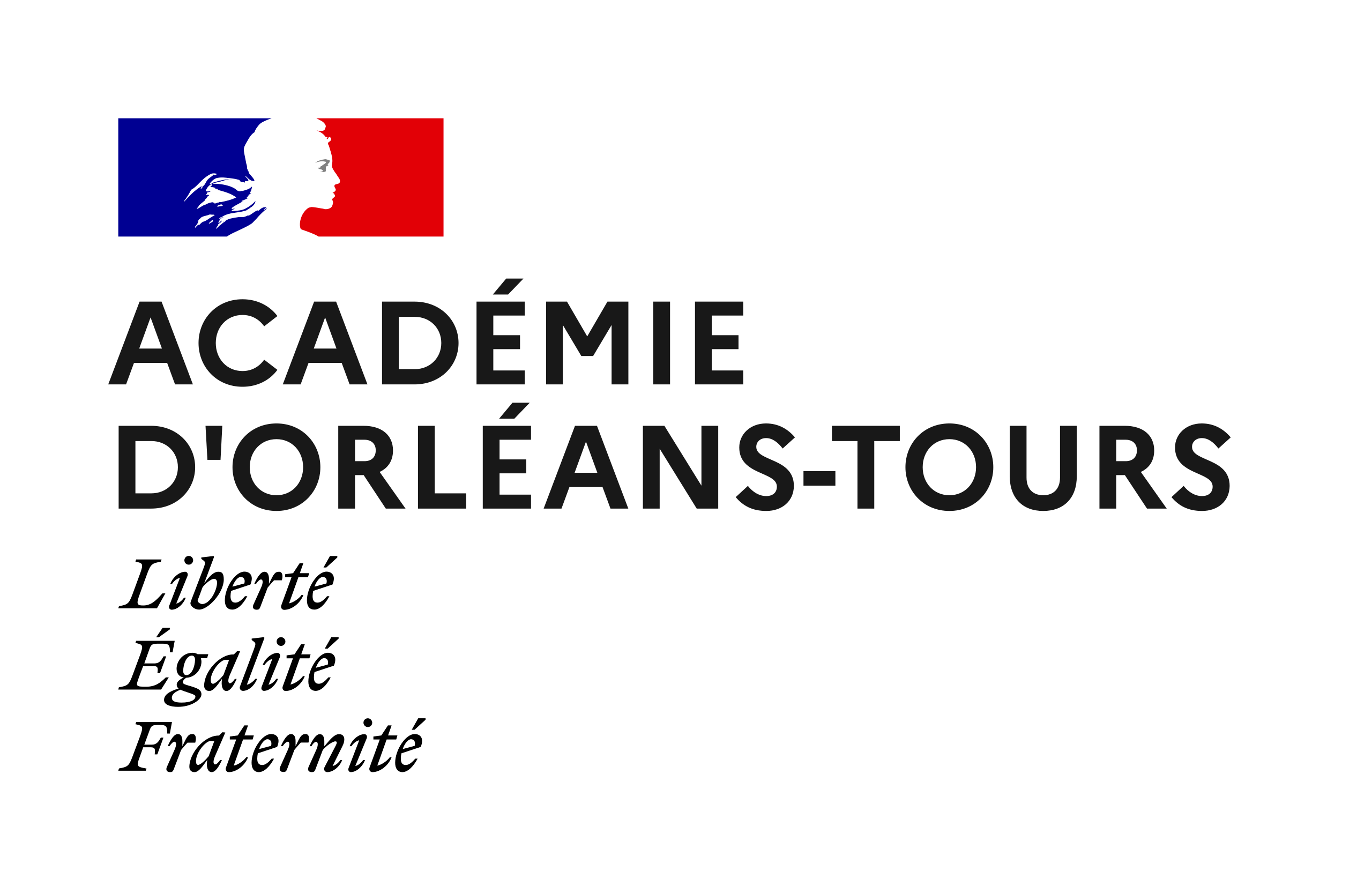 JANVIER 2024
BACCALAUREAT PROFESSIONNEL ASSP

PRECONISATIONS PEDAGOGIQUES 
EPREUVE CERTIFICATIVE 
E33 - Travail et communication en équipe pluri professionnelle
Anita VAN DEN BULCK, IEN SBSSA – Académie Orléans-Tours
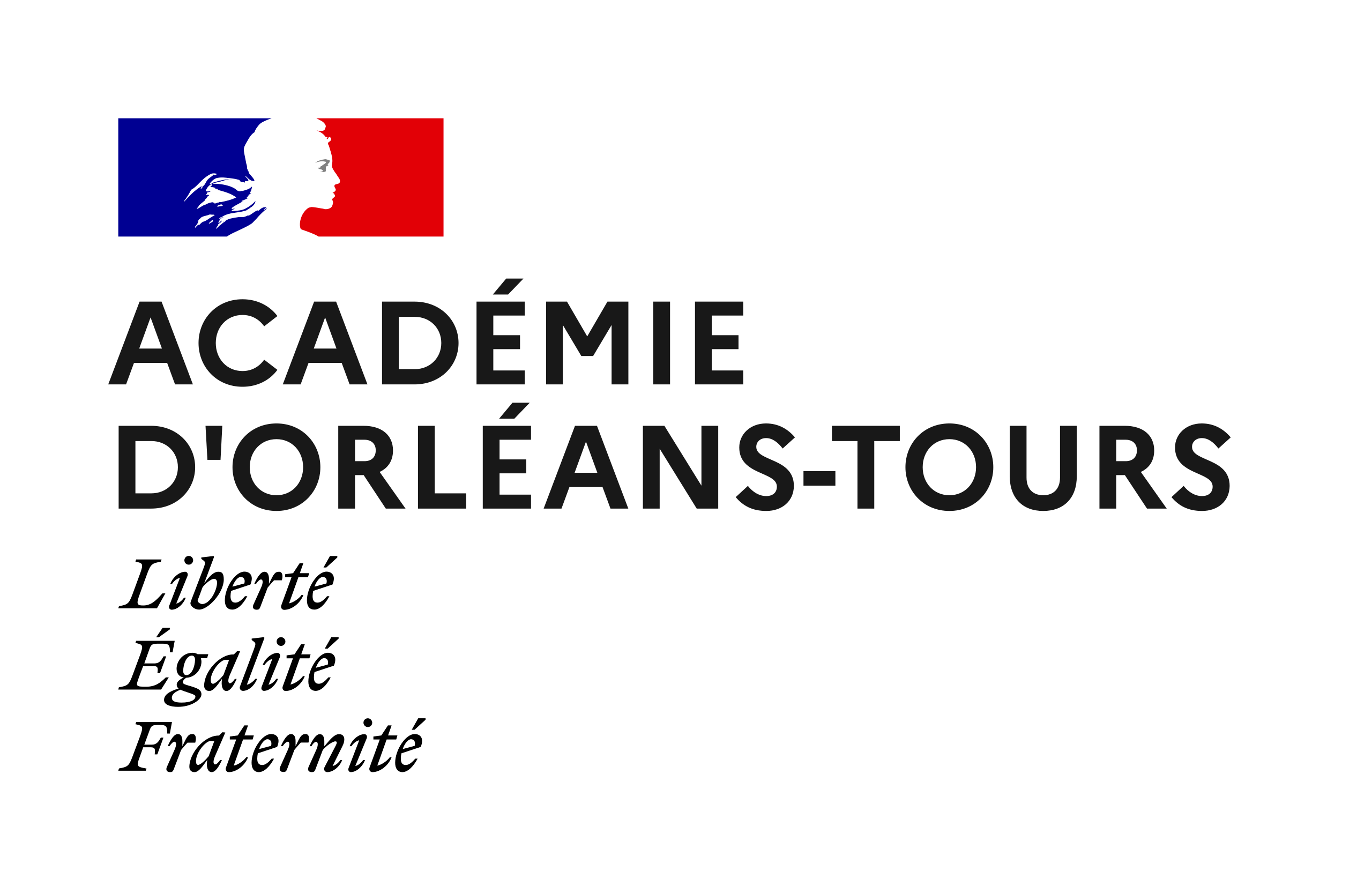 Sous épreuve E33 : Travail et communication en équipe pluri professionnelle
2 situations d’évaluation dépendantes et dissociées dans le temps
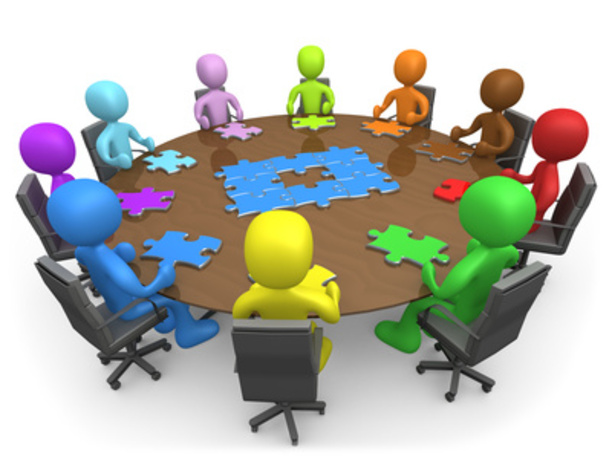 PFMP : immersions régulières au sein de l’équipe de bio nettoyage (équivalent d’une semaine environ)
Compétences évaluées (tout ou partie) :

- 3.1. Gérer ses activités en inter agissant avec
l’équipe pluri professionnelle, dans une
posture professionnelle adaptée
- 3.2. Traiter et transmettre des informations en
intégrant les différents outils numériques
- 3.3. Participer à la démarche qualité et à la
prévention des risques professionnels
- 3.4. Coordonner et conduire une équipe de
bio nettoyage
- 3.5. Participer à l’accueil, à l’encadrement et à
la formation des nouveaux agents, bénévoles
Les compétences visées ciblent la 
« démarche qualité – Prévention des risques » .
Si la qualité peut se décliner au travers de toutes les activités en lien avec les compétences du baccalauréat (accompagnement, soins,
entretien…), il faut cependant une implication
dans l’équipe de bio nettoyage.
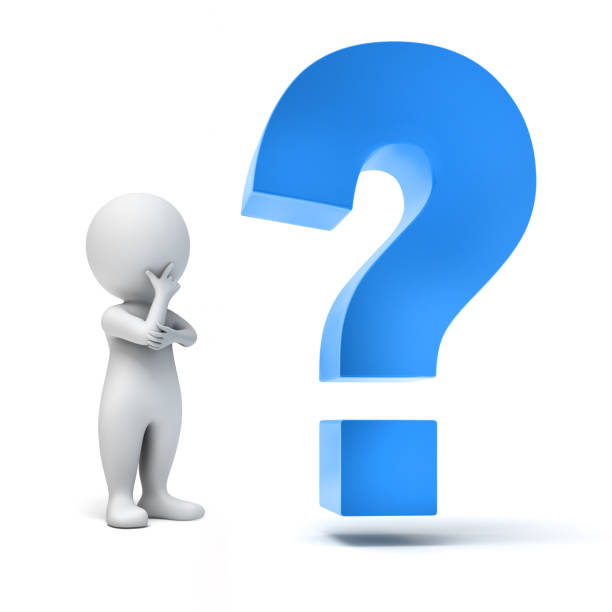 QUESAKO un dysfonctionnement ?
Il s’agit d’un dysfonctionnement ou une anomalie d’ordre matériel pouvant
impacter l’ensemble des activités professionnelles (accompagnement,
soins, alimentation, entretien des locaux …)
Exemples de dysfonctionnements / anomalies:
Evacuations de douches ou WC défaillantes,
Rupture de stocks de produits d’entretien,
Problématique liée à un produit d’entretien du sol
particulièrement glissant (risque de chutes),
Besoin en formation sur l’utilisation de nouveaux
produits
Panne sur un lit médicalisé …
Rédaction du dossier par le candidat, à l’aide d’un
traitement de texte 
( 6 à 8 pages, annexes non comprises)
Présentation d’un dysfonctionnement / anomalie
identifiée par l’équipe de bio nettoyage et/ou l’élève
(origine, modalités de signalement, conséquences
possibles, proposition d’actions correctives) ou actions
mises en œuvre dans le cadre de la prévention des
risques.

Présentation de l’équipe de bio nettoyage observée
(organigramme, rôles, compétences de chacun, planning
d’activités, les outils de communication et de
signalement d’incidents, exemples d’actions dans un
plan de formation…)
Axes à développer / outils mobilisables par
le candidat :
- Fiches incidents, protocoles, outils de traçabilité,
- Identification des outils de communication internes à l’équipe, fiches de postes de référents, réunion de régulations…
Quelle démarche pour l’élève ?
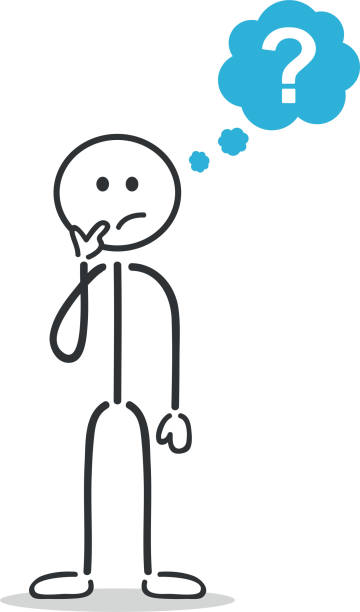 1
3
Description d’un dysfonctionnement, une anomalie ou un évènement indésirable observés.
Quelle en est l’origine ?
Quelles actions correctives
envisagées ou mises en
œuvre par l’équipe ?
Outils de
communication et
de signalement :
livrets de rapports
d’incidents, etc
Outils de communication internes à l’équipe / aide à la décision :
cahier de transmissions – réunions d’équipes / compte-rendu – recueil des bonnes pratiques – recueil de protocoles – classeur des modes d’emploi du matériel spécifique - appel à expert - formation
2
Quelles conséquences
réelles ou potentielles ?

- pour l’usager, pour la famille, pour les visiteurs, pour le personnel …
- impact sur l’organisation du travail
Exemple – Contexte SSR (espaces collectifs: couloirs et salle de restaurant)
CONSEQUENCES
ACTIONS CORRECTIVES
DYSFONCTIONNEENT –ANOMALIE-EVENEMENT INDESIRABLE
Conséquence avérée : 
chute, sans gravité, d’une aide- soignante, ce jour.

Conséquences potentielles :
risque de chutes de résidents, visiteurs et autres
professionnels …
Intervention immédiate du Cadre de
Santé, de l’infirmière hygiéniste et de
l’aide- soignant référent auprès de
l’équipe de bio-nettoyage en poste ce
jour.

La réunion a pour objet : 
l’analyse de la situation, la consultation collective de la « fiche produit » et du protocole de dilution, l’élaboration de transmissions en direction de l’équipe de bio-nettoyage intervenant les jours suivants
Sols rendus glissants.
Origine: utilisation
inappropriée d’un produit
détergent nouvellement en
stock dans l’unité
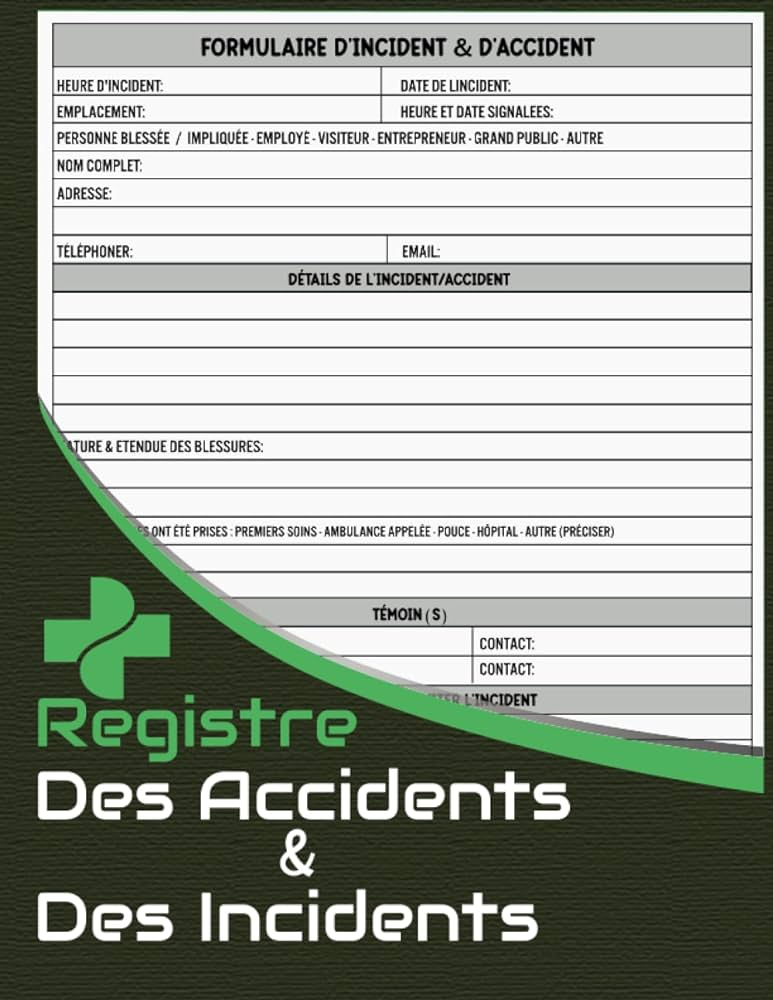 Réunion d’équipe
Cahier de transmission
Protocole de dilution
Fiche produit
Exemple – Contexte: EHPAD (matériels de soins et d’aide aux transferts)
CONSEQUENCES
ACTIONS CORRECTIVES
DYSFONCTIONNEENT –ANOMALIE-EVENEMENT INDESIRABLE
Conséquences potentielles :

- Risques d’électrisation de
l’usager, du personnel, des
visiteurs
- Risques d’accidents
professionnels (ergonomie)
- Inconfort pour l’usager lors
des transferts
Intervention immédiate de l’ASH :

- neutralisation de la télécommande
- Rédaction du rapport d’incident
- Transmission orale à l’équipe soignante
- Contact avec le service dépannage bio médical
Défaillance de la télécommande du lit à hauteur variable – Fonction hors service.

Origine: lors du nettoyage du
cadre de lit, l’ASH constate
une défaillance de la télécommande et présence de
fils électriques dénudés
Cahier de transmission
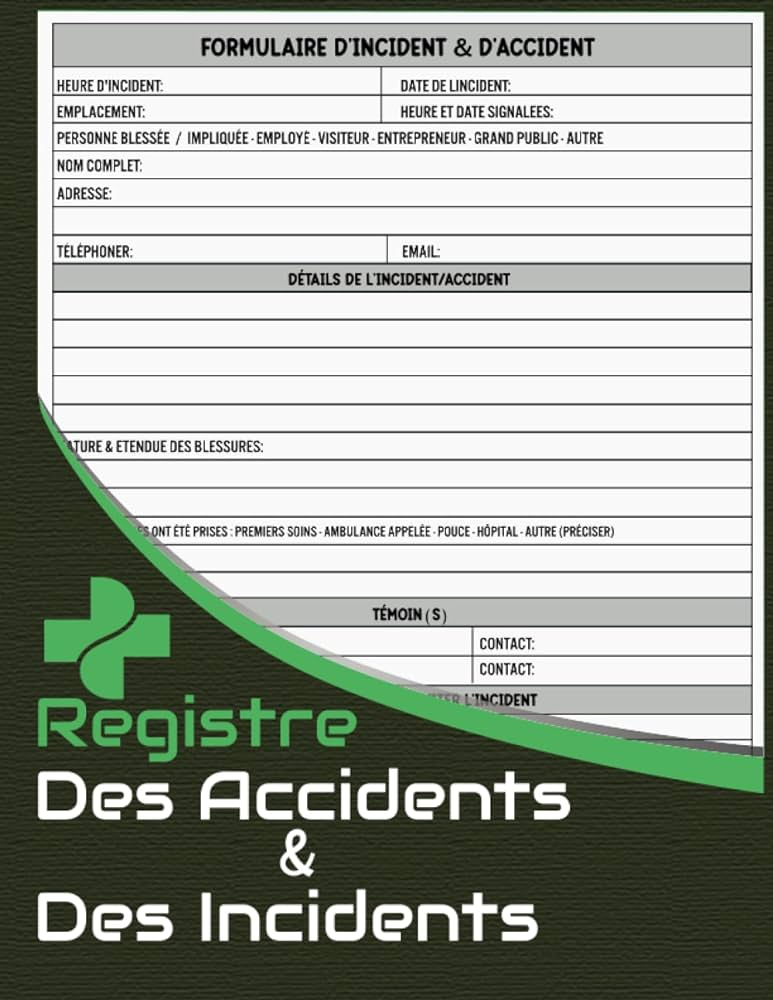 Fiche demande d’intervention
Fichier annuaire –
contacts téléphoniques
– réparations urgentes
Recommandations IEN : Pour l’épreuve E33:	- Délai de remise du dossier par le candidat : 1 semaine après le dernier jour de PFMP. (équité de traitement des candidats de l’Académie) 	- Interrogation écrite possible en fin de classe de 1ère ou début de classe de Terminale (courant septembre)